THANKS BE TO GOD ALMIGHTY
Introduction to Computer Technology
Session_1
Information Concepts
Akanferi Albert 
akanferi@yahoo.com
akanferi@gmail.com
026-7023-177
OBJECTIVES OF THE SESSION
Define and describe Information Concepts 
Explain how data is processed  into information
Explain Information Systems Literacy
Explain Computer-Based Information Systems (CBIS) & its Components/Elements
Identify the qualities of good Information
Explain the value of Information
Identify Information Systems Types – The Levels of Information
INFORMATION CONCEPTS
Information concepts involves several terms and phrases which we need to understand and appreciate before we can continue:
Data processing
Data
Information
Information Systems Literacy
Computer Literacy
Information Technology
Information System
A Computer Based Information System (CBIS)
DATA PROCESSING
General: Operations performed on a given set of data to extract the required information in an appropriate form such as 
diagrams, 
reports, or 
tables. 
Computing: Manipulation of input data with an application program to obtain desired output as an audio/video, graphic, numeric, or text data file.
[Speaker Notes: Computer data processing is any process that uses a computer program to enter data and summarise, analyse or otherwise convert data into usable information. It involves recording, analysing, sorting, summarising, calculating, disseminating and storing data. Because data are most useful when well-presented and actually informative, data-processing systems are often referred to as information systems.]
DATA
Raw facts of events that took place internally (daily activities of the organization) and externally (competitors and social activities). 
Data consist of figures, numbers, letters and transactions which have been recorded but not yet processed into a form suitable for decision making. 
Data is meaningless unless it is processed into information. 
IS transforms raw data into useful in formation. 
Data can be processed by classifying, sorting, interpreting, calculating, summarizing, destroying etc. 
Data and information are relative to the user. 
What one may classify as information another may see it to be data.
INFORMATION
Information is data that have been processed or transformed into meaningful and useful form for decision-making. 
Information is therefore organized facts that have value beyond the value of the data or facts. 
It is data that has meaning within a specific context and can be obtained through input (raw data), processing and output (information)
[Speaker Notes: The terms data and information are often used interchangeably, however, it is better to view data as raw material resources that are processed into finished information products.  Then information can be defined as data that have been converted into a meaningful and useful context for specific end users.]
STORE
Protect
OUTPUT
Report
Display
INPUT
Originate data
PROCESS
Sort
Calculate
Compare
Summarize
retrieve
DATA + MEANING = INFORMATION
INFORMATION
DATA
MEANING
INFORMATION SYSTEMS LITERACY
Deals with having Broad-based understanding of IS which includes behavioral knowledge about organizations and individuals using information systems. 
It basically deals with having in-depth knowledge in how to gather and process the appropriate data into information .
COMPUTER LITERACY
It deals with having knowledge about information technology, focusing on understanding how computer-based technologies work. 
It involves having knowledge in computer hardware and software which are collectively used to process data into information.
INFORMATION TECHNOLOGY (IT)
This is a contemporary term that describes the combination of computer hardware, software & communication networks in a computer based environment. 
IT involves any equipment used in 
capturing, 
storage, 
transmission or communication of data. 
The various IT equipment work towards a common goal.
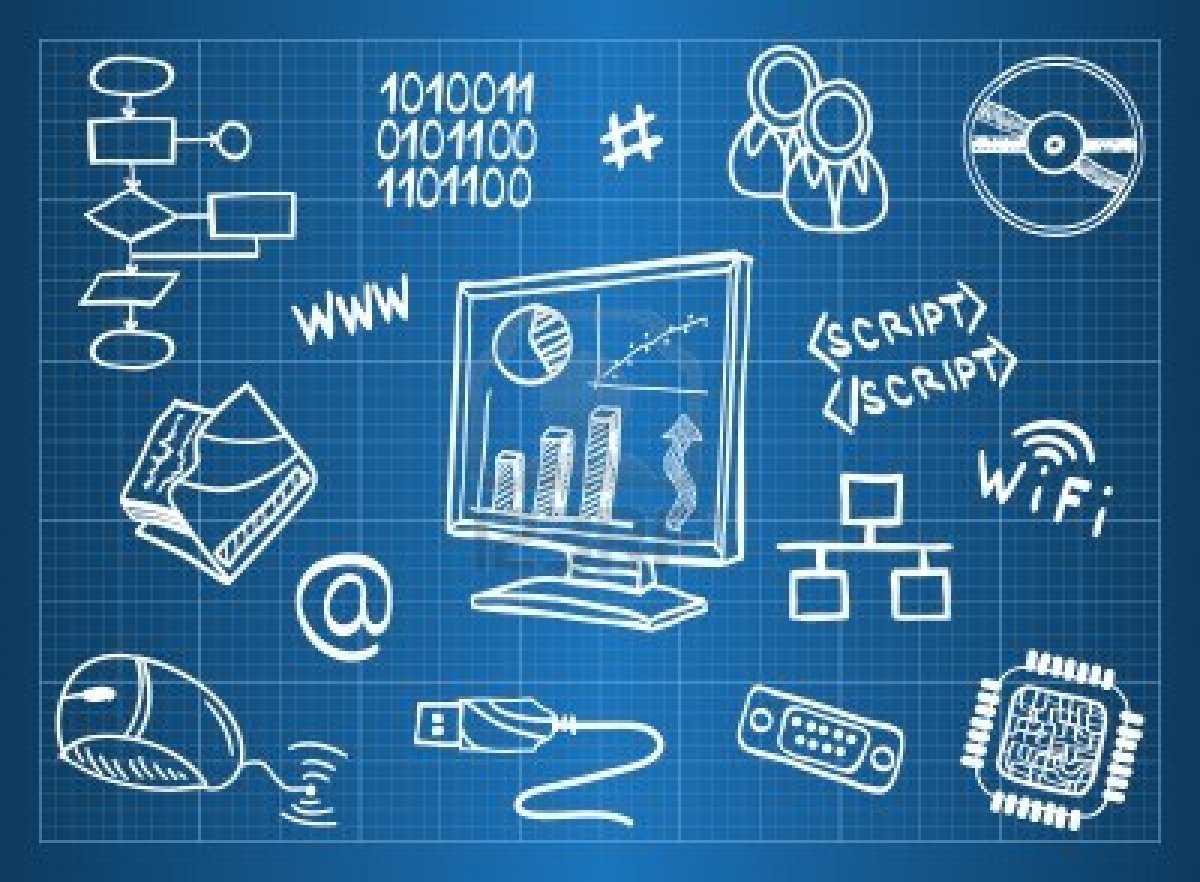 INFORMATION SYSTEM (IS)
Deals with the provision and management of information to support the operations of the organization. 
Examples are MIS, DSS, TPS etc.
An IS involves six interdependent elements: 
Hardware (pen, pencils, sheets), 
software (instructions), 
People (managers, workers etc), 
procedures (rules), 
data and network (information). 
All six elements interact to convert data into information.
A COMPUTER BASED INFORMATION SYSTEM (CBIS)
An organized combination of people, hardware, software, common networks, and data resources that collects, transforms and disseminate information in an organization. 
A CBIS involves six interdependent elements: 
All six elements interact to convert data into information
A COMPUTER BASED INFORMATION SYSTEM (CBIS)
Helps businesses improve the efficiency and effectiveness of their 
business processes, 
managerial decision-making and 
workgroup collaboration
thus strengthen their competitive positions in a rapidly changing market place.
[Speaker Notes: People are required for the operation of all Information System. These people resources include end users (also called users or clients) are people who use Information System or the information it produces.]
[Speaker Notes: The concept of software resources includes all sets of information processing instruction. This generic concept of software includes not only the sets of operating instructions called programming, which direct and control computer hardware, but also the sets of information processing instructions called procedures that people need.
2. Data can take many forms, including traditional alphanumeric data, composed of numbers and alphabetical and other characters that describe business 	transactions and other events and entities.]
[Speaker Notes: 1. Network Resources: Telecommunications technologies and networks like the Internet, intranets and extranets have become essential to the successful electronic business and commerce operations of all types of organizations and their computer-based information system. Telecommunications consists of computers, communications processors and other devices interconnected by communications media and controlled by common software.]
QUALITIES OF GOOD INFORMATION
Information is a resource that can be used to gain 
competitive advantage, 
effective and efficient management. 
Good information has value to the users and the basic qualities or attributes are:
QUALITIES OF GOOD INFORMATION
Accuracy: error free
Complete: contains all important facts
Timeliness: available at the time it is needed
Reliable: can be depended upon
Relevant: aid decision-making 
Economical/cost effective: production cost of information should not exceed its benefits
QUALITIES OF GOOD INFORMATION
Simple: Not over loaded
Understandable:
Communicate to the right person: 
Communicated through the right channel: 
Verifiable: possible to cross check
QUALITIES OF GOOD INFORMATION
People want information of high quality, i.e, information whose characteristics, attributes or qualities help to make the information more valuable to them. 
It is useful to think of information as having the three dimensions:
Dimensions of time, 
Content and 
Form.
TIME DIMENSION
Timeliness: - Information must be produced when needed.
 Currency: - Must be up-to-date.
Frequency: - Should be provided as often as needed.
 Time period: - Can be provided about past, present and future time periods.
CONTENT DIMENSION
Accuracy - Should be free from errors.
Relevance - Should be related to the information needs of a specific recipient for a specific situation.
Completeness - All information needed should be provided.
Conciseness - Only the information that is needed should be provided.
Scope – Can have a broad or narrow scope or an internal or external form.
Performance – Can reveal performance by measuring activities accomplished, progress made or resource accumulated.
FORM DIMENSION
Clarity – Should be produced in a form that is easy to understand.
Detail - Can be provided in detail or summary form.
Order – Can be arranged in a pre-determined sequence.
Presentation – Can be presented in narrative, numeric, graphic or other forms.
Media – Can be provided in the form of printed papers document, video displays or other media.
VALUE OF INFORMATION
Value of information is related to how it helps decision makers achieve the  organizational goals and objectives. 
It measures the outcome of the application of given information in decision making.
INFORMATION SYSTEM TYPES
Levels of information
Information can be classified generally to be at 
international, 
national, 
corporate, 
departmental and 
individual levels.
INFORMATION SYSTEM TYPES
Levels of information
In terms of an organization, information can be classified in relation to the organizational structure or management 
operational/low, 
tactical/middle or 
strategic/top levels
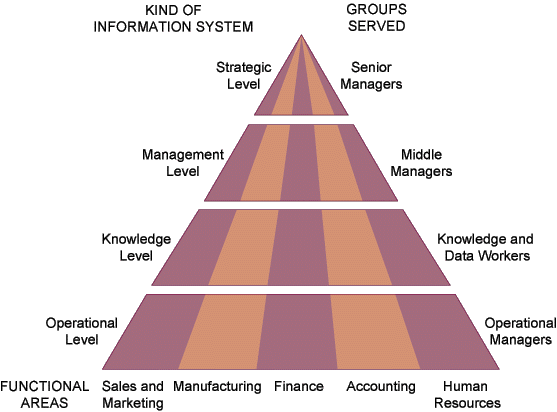 LOWER OR OPERATIONAL LEVEL
Operational-level-system supports operational managers by keeping track of the elementary activities and transactions in the organization. 
Make structured decision.
Transaction Processing System (TPS)
Office Automation System (OAS)
Knowledge work system (KWS)
[Speaker Notes: TPS processes large data for routine business transaction. It is the heart of most business organizations and its activities include routine day-to-day transaction and focuses on efficiency. 
     It enables the organization to interact with external environment. Eg account payable, account receivable, purchasing, payroll, general ledger, airline        
      reservation and ATM. 
2. OAS supports data workers who do usually create new knowledge.
3. These are professional workers (scientist, engineers, doctors) Eg spreadsheet, word processing etc.]
MIDDLE OR TACTICAL LEVEL
Carry out the programs and plans of senior management. Make semi
Used for structured decision
Management information system (MIS)
Decision Support System(DSS)
 Expert system & Artificial Intelligent (ES or AI)
[Speaker Notes: 1. MIS provides management with an in-depth knowledge about the organization. The outputs of TPS/OAS/KWSS serve as input to MIS. The outputs of MIS are management reports (Scheduled, Key indicators, demand, exception, and predictive reports). It focuses on less structured decision-making. Eg inventory control, budget or cost analysis, capital or price analysis and sales management analysis.
2. It is similar to MIS which depends on the output from the operational level. It emphasizes the support of decision making in all phases. It performs sophisticated analysis leaving the judgement to the decision maker.
3. ES captures and uses the knowledge of expert for solving problems. ES selects the best solution to the problem.]
STRATEGIC OR TOP LEVEL
Make long-range strategic decisions about products and services. Make unstructured decision. 
Executive Support Systems (ESS)
Group Decision Support System (GDSS)
Computer support collaborative work system (CSCWS).
[Speaker Notes: 1. ESS helps executive organize their interaction with the external environment by providing graphs, communication support in accessible places. It solves unstructured decision with high degree of uncertainty which is future oriented. Eg 5years sales, 5years operation plan, 5years budget, 5years profit level and 5years personnel plan.
2. GDSS permits group members to interact with electronic support to make semi structured or structured decision. It is intended to bring the group together to solve a problem and its minimizes negative group behaviour (fear) 
3. It is similar to GDSS but it includes a “groupware” for team collaborative via networked computers.]
INFORMATION PYRAMID
Support  
Strategies for
Competitive Advantage
Support
Business Decision Making
Support 
Business Processes and Operations
Type of Information Systems
Type of Decision
Executive Support Systems (ESS)
Unstructured
Decision Support Systems (DSS)
Management Information Systems (MIS)
Semi-structured
Transaction Processing Systems (TPS)
Structured
[Speaker Notes: ESS is used to make decisions my senior managers. 
ESS serves the strategic level of the firm. 
ESS addresses unstructured decisions. 
It is not designed to solve specific problems. 
Instead, it is designed to provide a generalized computing and communication capacity that can be applied to a changing array of problems.
Designed to be less analytical. 
2. DSS serves the management level of the organization. 
DSS help managers make decisions that are semi-structured, unique, or rapidly changing and not easily specified in advance.
Designed to be highly analytical.   
MIS also serves the management level of the organization providing managers with reports and in some case current and historical records. 
MIS primarily serves the functions of planning, controlling and decision making at the managerial level. 
These systems are dependent on the underlying TPS for their data. 
MIS summarizes and reports on the basic operations of the company. 
3. TPS processes large data for routine business transaction. 
It is the heart of most business organizations and its activities include routine day-to-day transaction and focuses on efficiency. 
It enables the organization to interact with external environment. Eg account payable, account receivable, purchasing, payroll, general ledger, airline reservation and ATM. 
Office Automation System (OAS) workers are less formal qualifications and tend to process rather than create information. 
Typically they handle word processing, publishing etc jobs.]